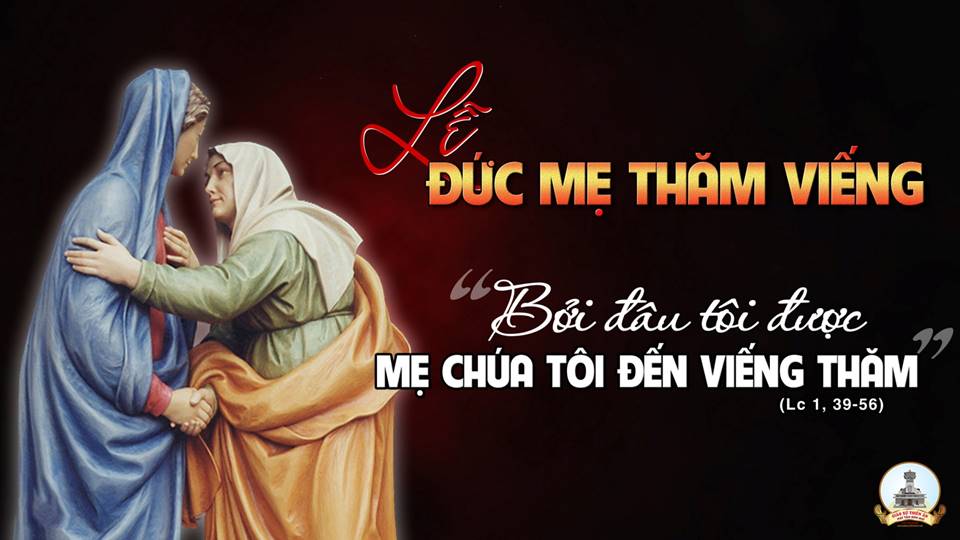 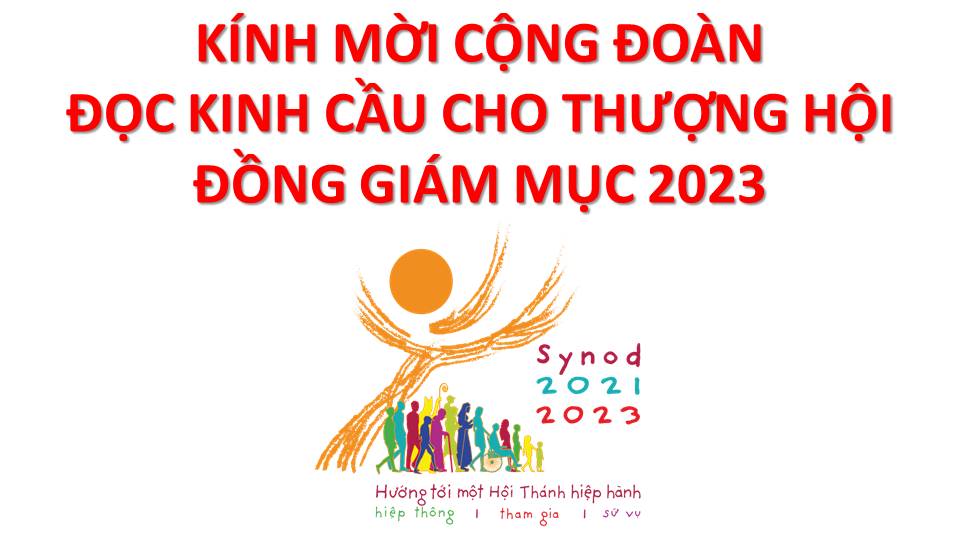 Lạy Chúa Thánh Thần là Ánh sáng Chân lý vẹn toàn, Chúa ban những ân huệ thích hợp cho từng thời đại, và dùng nhiều cách thế kỳ diệu để hướng dẫn Hội Thánh,
này chúng con đang chung lời cầu nguyện cho cácGiám mục, và những người tham dự Thượng Hội đồng Giám mục thế giới.
Xin Chúa làm nên cuộc Hiện Xuống mới trong đời sống HộiThánh, xin tuôn tràn trên các Mục tử  ơn khôn ngoan và thông hiểu,  gìn giữ các ngài luôn hiệp thông với nhau trong Chúa,
để các ngài cùng nhau tìm hiểu những điều đẹp ýChúa, và hướng dẫn đoàn Dân Chúa thực thi những điều Chúa truyền dạy.
Các giáo phận Việt Nam chúng con,luôn muốn cùng chung nhịp bước với Hội Thánh hoàn vũ, xin cho chúng con biết đồng cảm với nỗi thao thức của các Mục tử trên toàn thế giới, ngày càng ý thức hơn về tình hiệp thông,
thái độ tham gia và lòng nhiệt thành trong sứ vụ của HộiThánh, Nhờ lời chuyển cầu của Đức Trinh Nữ Maria, Nữ Vương các Tông đồ và là Mẹ của Hội Thánh,
Chúng con dâng lời khẩn cầu lên Chúa, là đấng hoạt động mọi nơi mọi thời, trong sự hiệp thông với Chúa Cha và Chúa Con, luôn mãi mãi đến muôn đời. Amen.
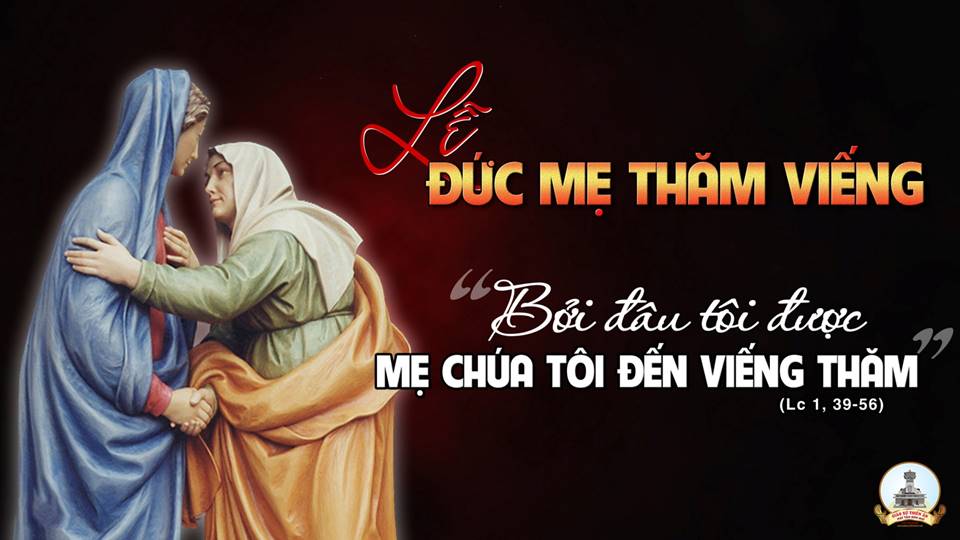 Ca nhập lễ 
MẸ THĂM VIẾNG
Tk1: Vừa khi nghe sứ thần truyền tin Mẹ vội vã lên đường đi thăm viếng. Và vừa khi Isave thấy Mẹ thì Hài nhi trong lòng liền nhảy mừng. Và Bà đã thốt lên: Bởi đâu tôi được Mẹ Thiên Chúa đến viếng thăm.
Đk: Mẹ ơi, nơi dương gian giữa ngàn khó khăn, cho con yêu Chúa cả trí tâm để được sống trọn lời XIN VÂNG. Mẹ ơi cho con noi gương mẹ viếng thăm luôn yêu thương sẵn sàng quan tâm để hết mình phục vụ tha nhân.
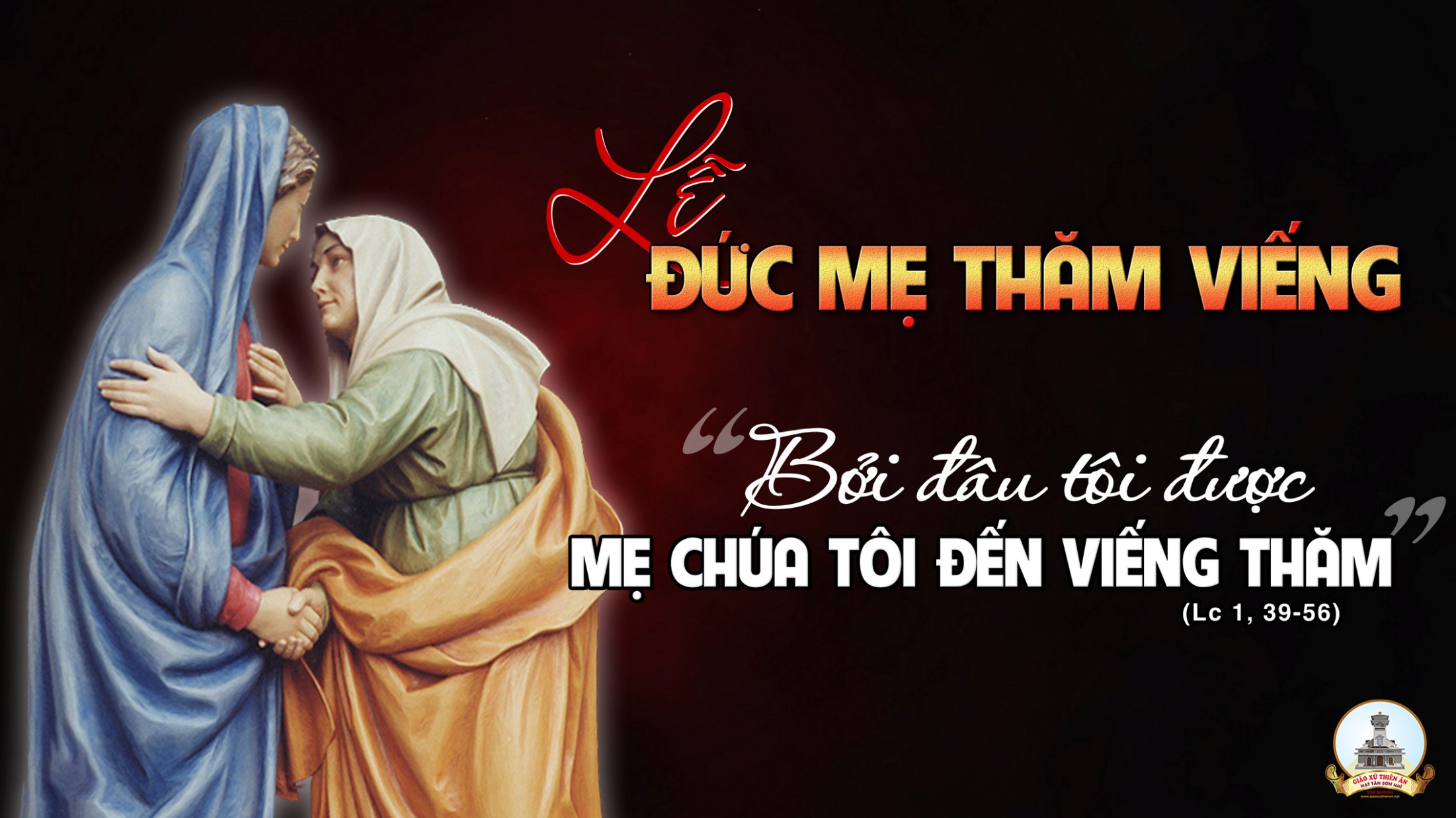 KINH VINH DANH
Chủ tế: Vinh danh Thiên Chúa trên các tầng trời.A+B: Và bình an dưới thế cho người thiện tâm.
A: Chúng con ca ngợi Chúa.
B: Chúng con chúc tụng Chúa. A: Chúng con thờ lạy Chúa. 
B: Chúng con tôn vinh Chúa.
A: Chúng con cảm tạ Chúa vì vinh quang cao cả Chúa.
B: Lạy Chúa là Thiên Chúa, là Vua trên trời, là Chúa Cha toàn năng.
A: Lạy con một Thiên Chúa,            Chúa Giêsu Kitô.
B: Lạy Chúa là Thiên Chúa, là Chiên Thiên Chúa là Con Đức Chúa Cha.
A: Chúa xóa tội trần gian, xin thương xót chúng con.
B: Chúa xóa tội trần gian, xin nhậm lời chúng con cầu khẩn.
A: Chúa ngự bên hữu Đức Chúa Cha, xin thương xót chúng con.
B: Vì lạy Chúa Giêsu Kitô, chỉ có Chúa là Đấng Thánh.
Chỉ có Chúa là Chúa, chỉ có Chúa là đấng tối cao.
A+B: Cùng Đức Chúa Thánh Thần trong vinh quang Đức Chúa Cha. 
Amen.
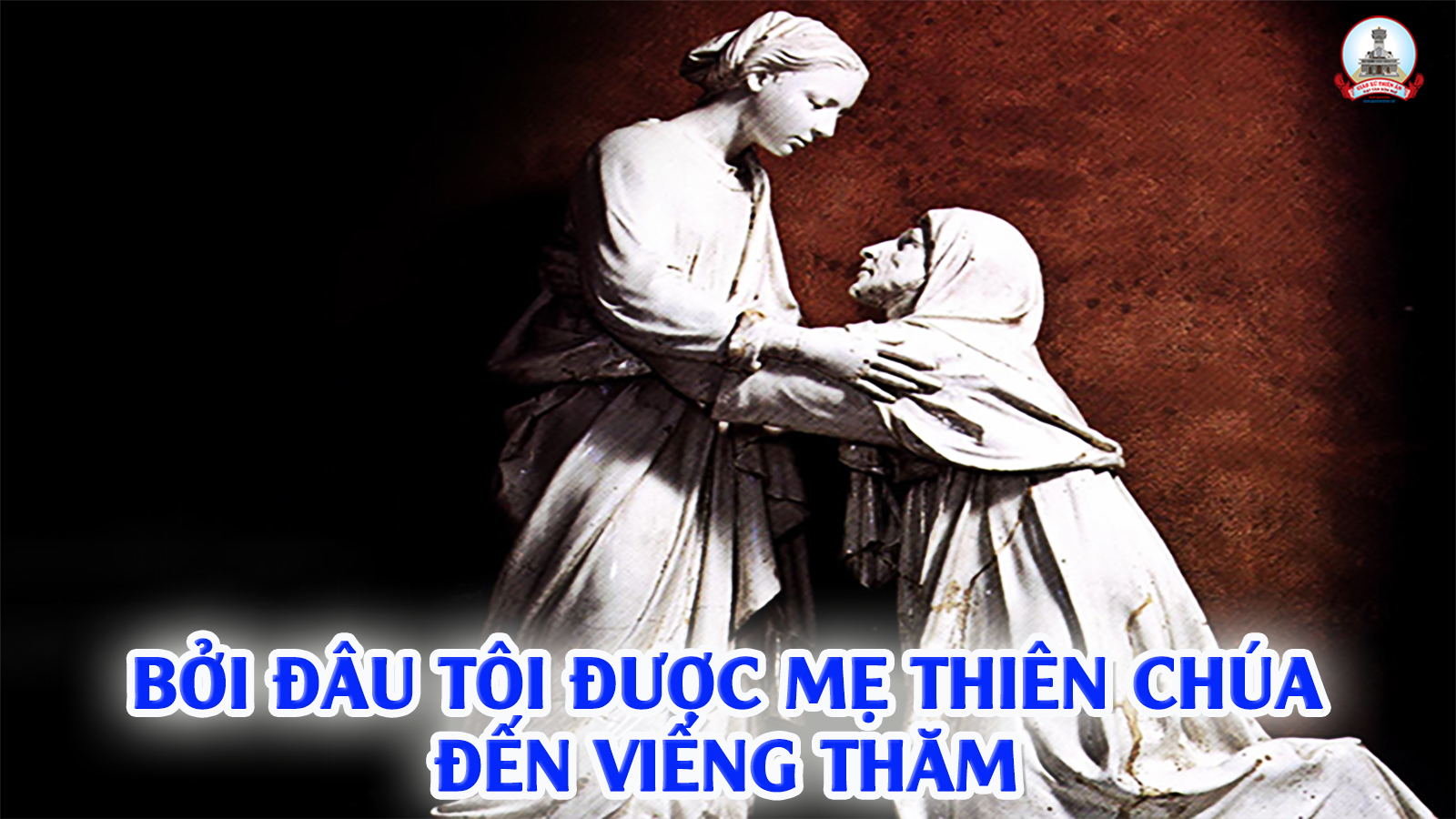 ĐẤNG CỨU ĐỘ TÔI
Lm. Kim Long
03 câu
Đk: Hãy mừng rỡ reo hò vì giữa ngươi Đức Chúa của Israel quả thật là thánh thiện
Tk1: Đây Thiên Chúa Đấng cứu độ tôi, tôi tin tưởng và không sợ hãi chi. Vì Chúa chính là sức mạnh Đấng tôi ca mừng Người từng cứu độ tôi.
Đk: Hãy mừng rỡ reo hò vì giữa ngươi Đức Chúa của Israel quả thật là thánh thiện
Tk2: Hân hoan tới múc nước tận suối, suối cứu độ và cảm tạ Chúa đi. Cầu khấn Chúa và tỏ bày giữa muôn dân rằng: sự nghiệp Chúa huyền siêu
Đk: Hãy mừng rỡ reo hò vì giữa ngươi Đức Chúa của Israel quả thật là thánh thiện
Tk3:  Uy công Chúa hãy hát mừng luôn, cao rao đẻ trần gian cùng ngóng trông. Vì Đấng Thánh thật vĩ đại của Israel Sion hãy hò reo.
Đk: Hãy mừng rỡ reo hò vì giữa ngươi Đức Chúa của Israel quả thật là thánh thiện
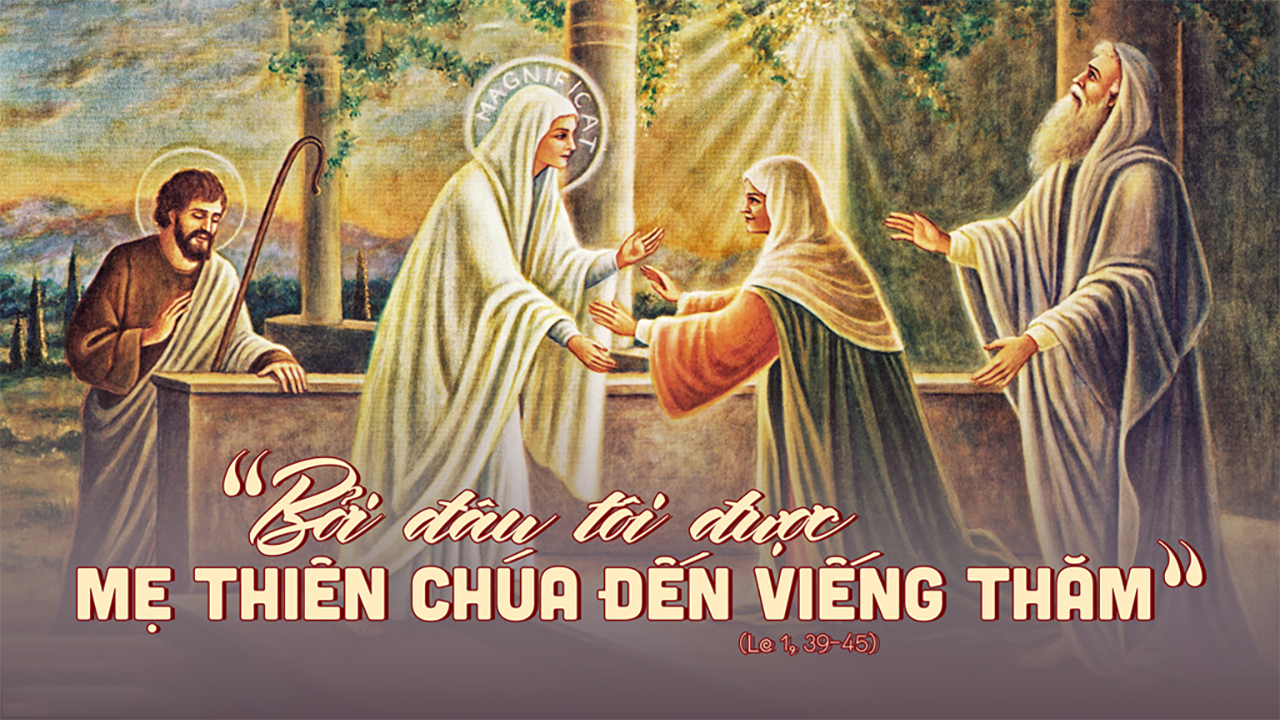 Alleluia-Alleluia:Lạy Mẹ đồng trinh Maria, Mẹ thật diễm phúc, vì đã tin rằng Chúa sẽ thực hiện những gì Người đã cho Mẹ biết. Alleluia
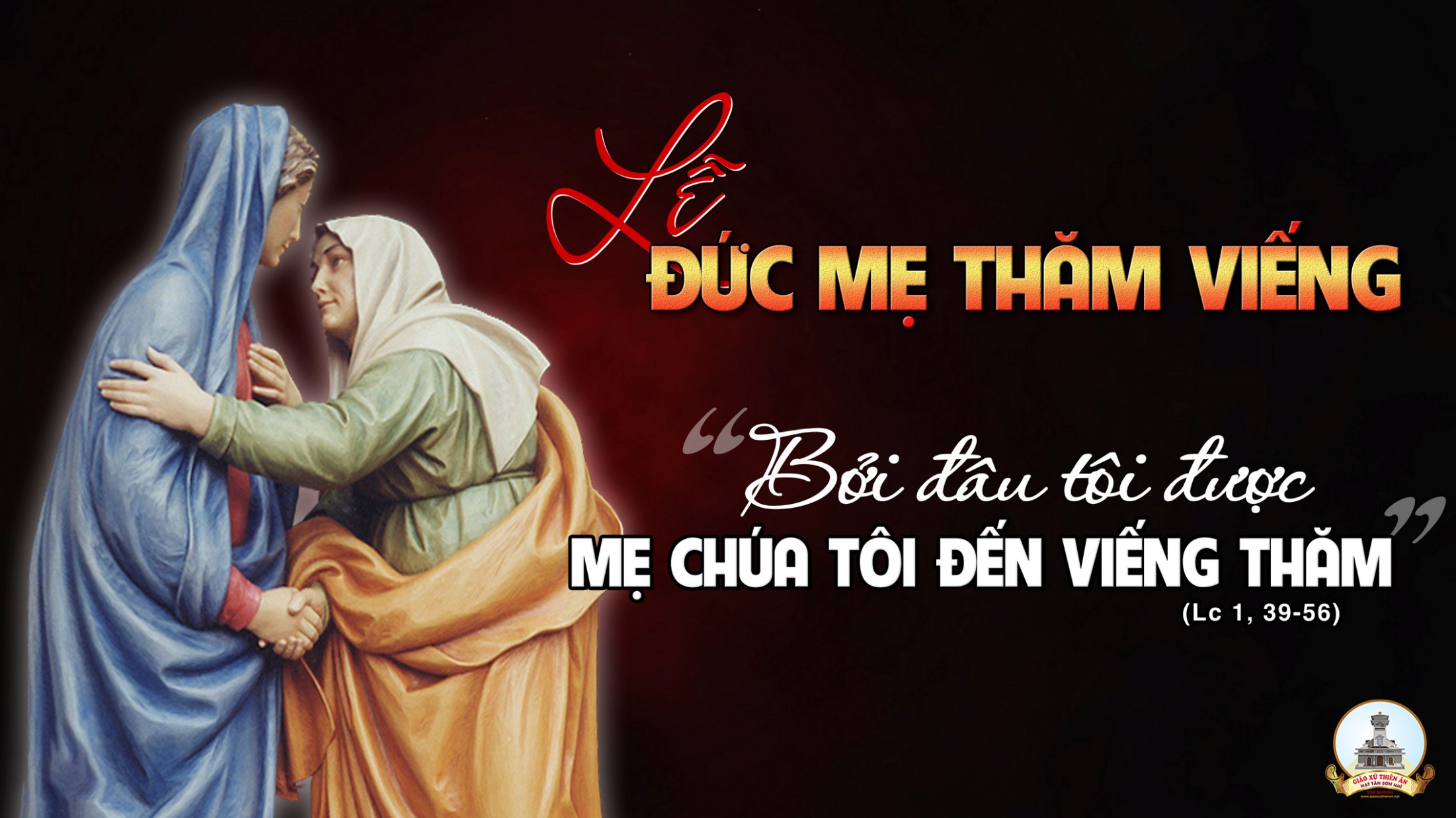 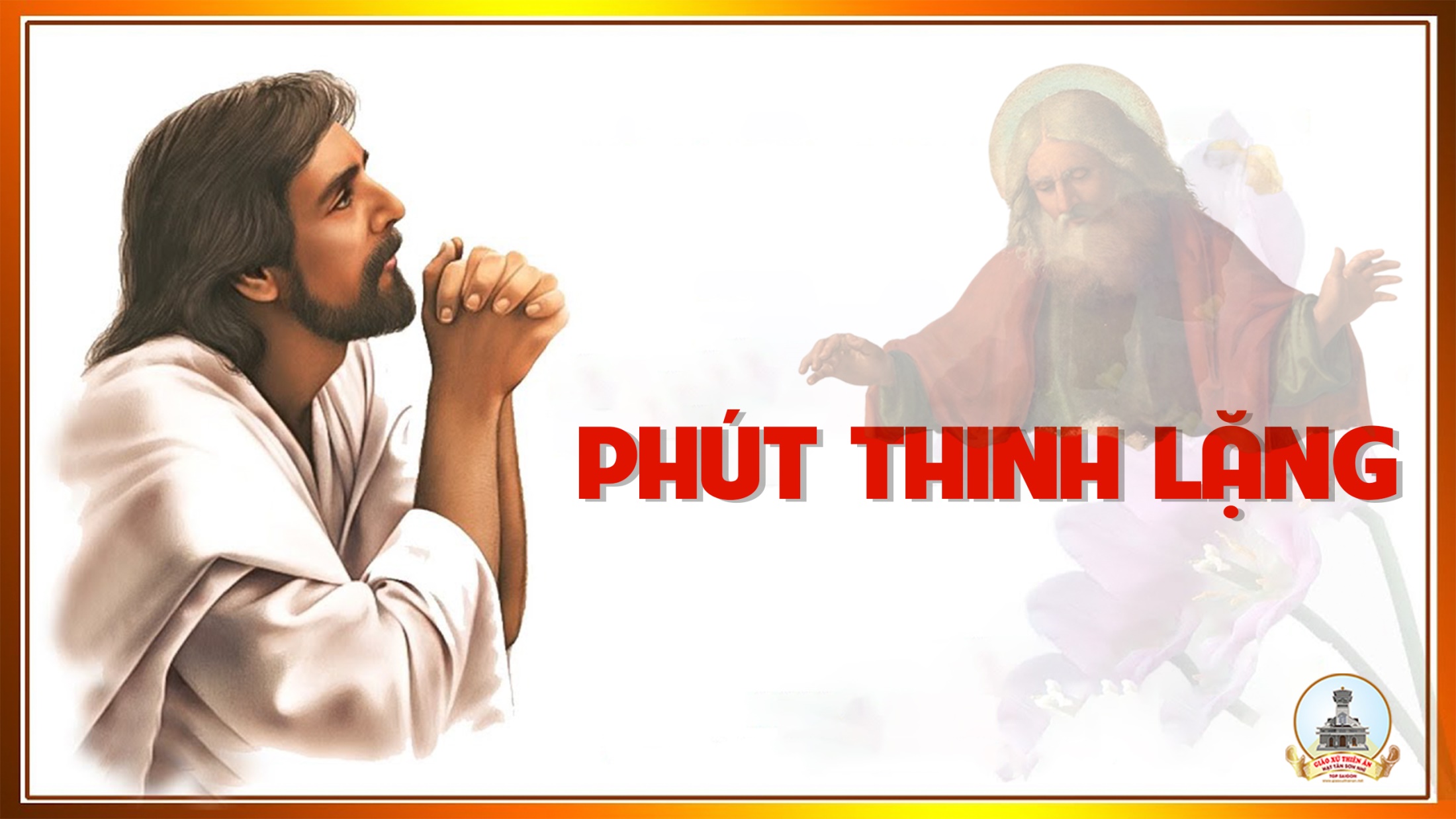 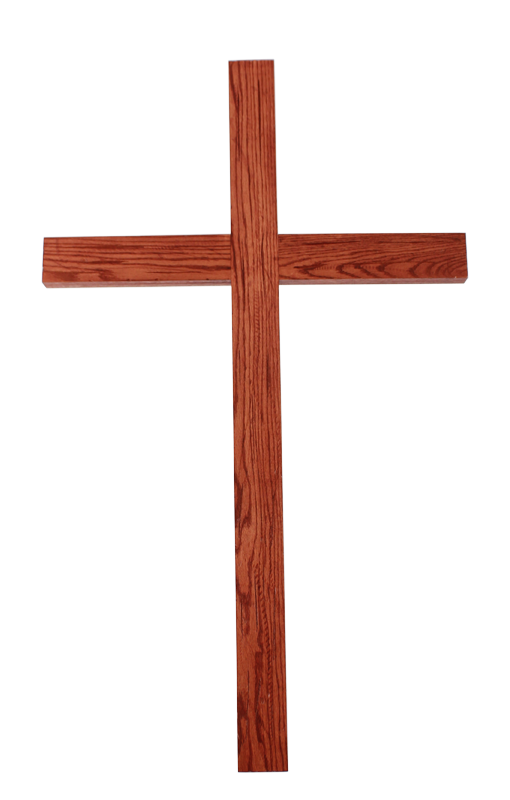 Ca Dâng LễTIẾN DÂNG CỦA LỄĐinh Công Huỳnh
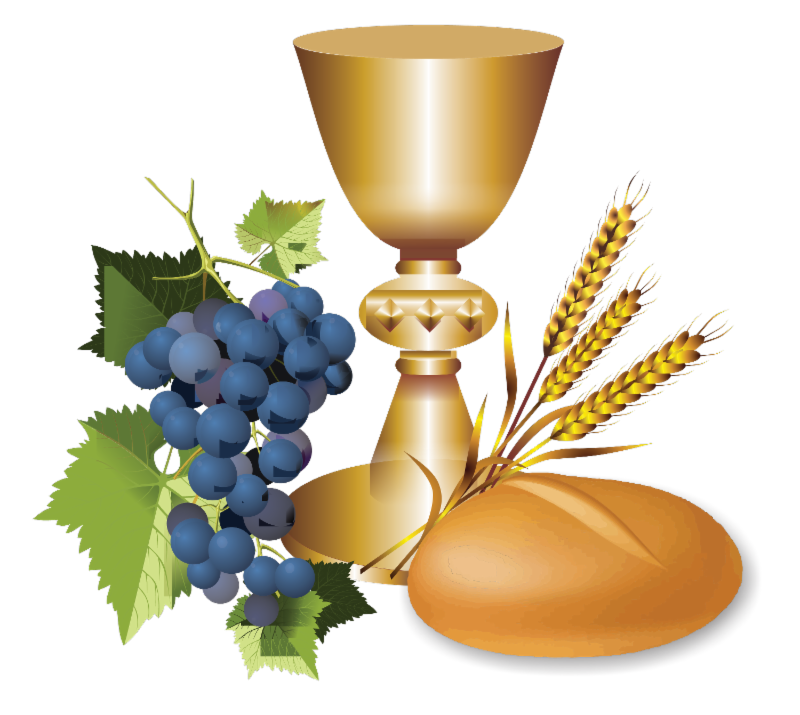 Tk1: Dâng tiến Cha lễ vật đây bánh rượu tình yêu nồng thắm. Dâng tiến Cha lao nhọc tháng ngày góp công đầy tâm.
Đk:  Xin dâng lên Cha đây rượu nho bánh thơm tình yêu. Dâng lên con tim thắm ân tình chan hòa đẹp xinh.
Tk2: Dâng tiến Cha hoa mầu nơi cánh đồng đoàn con gặt hái. Hoa trái thơm dâng Ngài với trọn trái tim nồng say.
Đk:  Xin dâng lên Cha đây rượu nho bánh thơm tình yêu. Dâng lên con tim thắm ân tình chan hòa đẹp xinh.
Tk3: Dâng tiến Cha xuân hồng bao ngát nồng mộng mơ cuộc sống. Đây tấm thân linh hồn bé nhỏ tiến dâng thành tâm.
Đk:  Xin dâng lên Cha đây rượu nho bánh thơm tình yêu. Dâng lên con tim thắm ân tình chan hòa đẹp xinh.
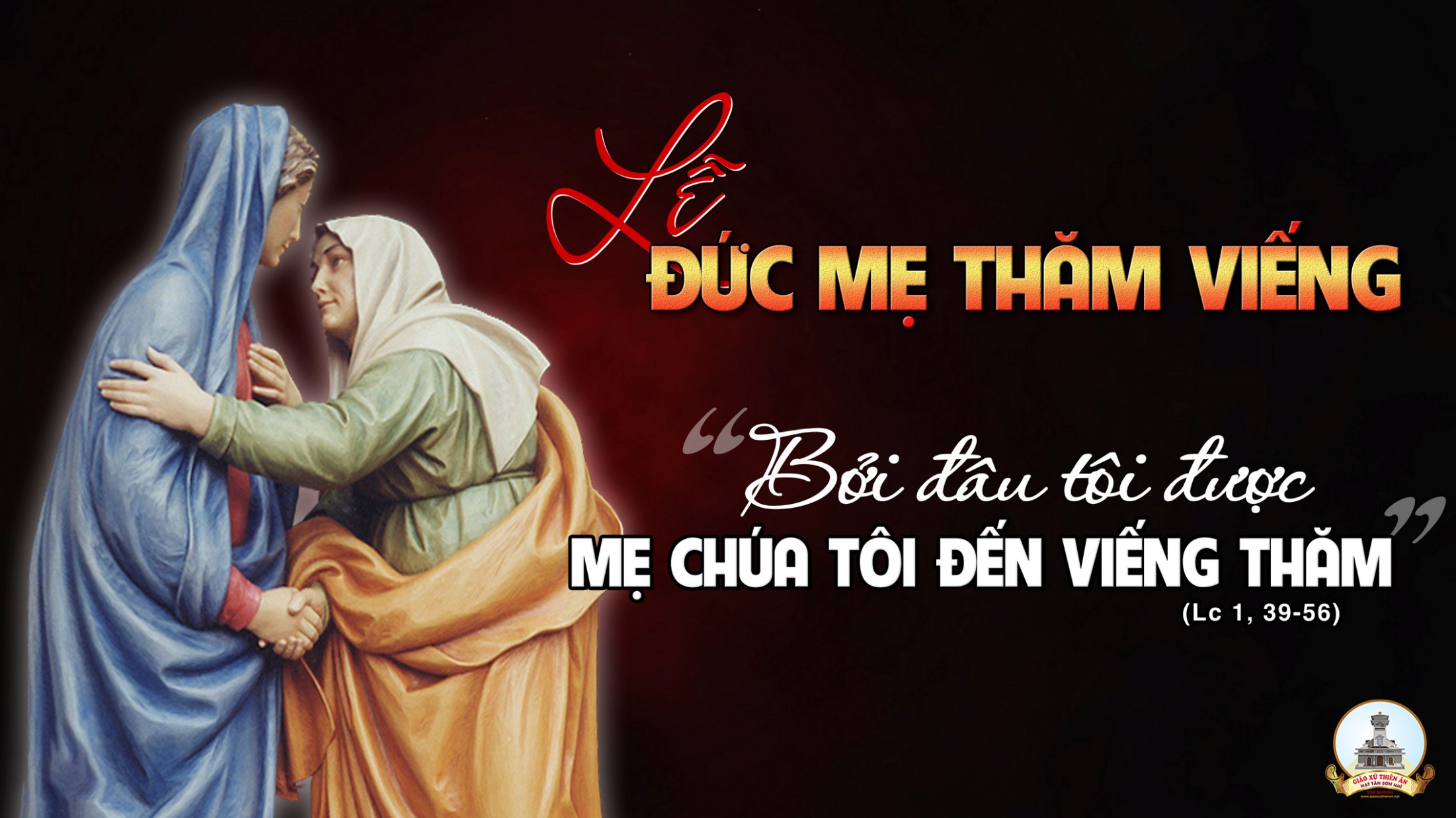 Ca Nguyện Hiệp Lễ 
KHÚC CA TẠ ƠN
Thiên Ân
Tk1: Đời con là những nốt nhạc thiêng Chúa thêu dệt nên thành khúc ca tuyệt vời. Đời con là khúc hát tri ân xin dâng một đời lời tạ ơn Thiên Chúa.
**: Tạ ơn vì Chúa đã rộng ban phúc ân tràn lan tình mến thương vô vàn. Tạ ơn vì những nỗi oan khiên Chúa đã tôi luyện một niềm tin trung kiên.
Đk: Xin tạ ơn con xin tạ ơn Chúa mãi muôn đời con xin tạ ơn Chúa. Dù trần gian bao khó nguy ngập tràn tình Ngài thương con bước đi bình an.
**: Xin ngợi ca bao la tình thương Chúa mãi muôn đời ca vang tình thương Chúa. Trọn niềm tin con phó trong tay Ngài vì đời con tất cả là hồng ân.
Tk2: Đời con là những tháng ngày trôi Chúa an bài cho thật biết bao lạ lùng. Đời con là tiếng hát không ngơi ca khen muôn đời lời tạ ơn Thiên Chúa.
**: Tạ ơn vì những lúc bình an Chúa thương tặng ban cuộc sống vui chan hòa. Tạ ơn vì những lúc nguy nan Chúa đã thương ban niềm cậy trông miên man.
Đk: Xin tạ ơn con xin tạ ơn Chúa mãi muôn đời con xin tạ ơn Chúa. Dù trần gian bao khó nguy ngập tràn tình Ngài thương con bước đi bình an.
**: Xin ngợi ca bao la tình thương Chúa mãi muôn đời ca vang tình thương Chúa. Trọn niềm tin con phó trong tay Ngài vì đời con tất cả là hồng ân.
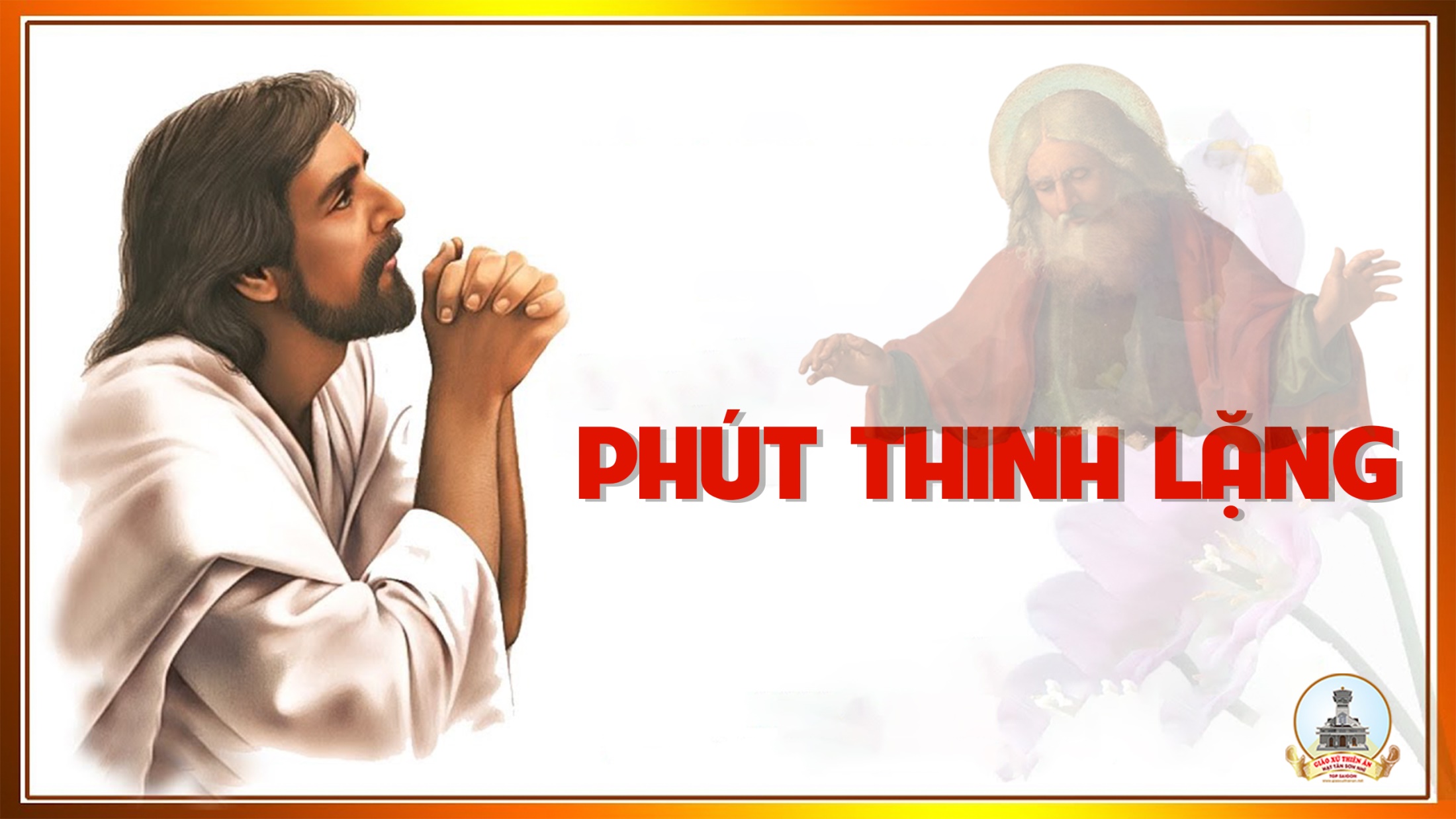 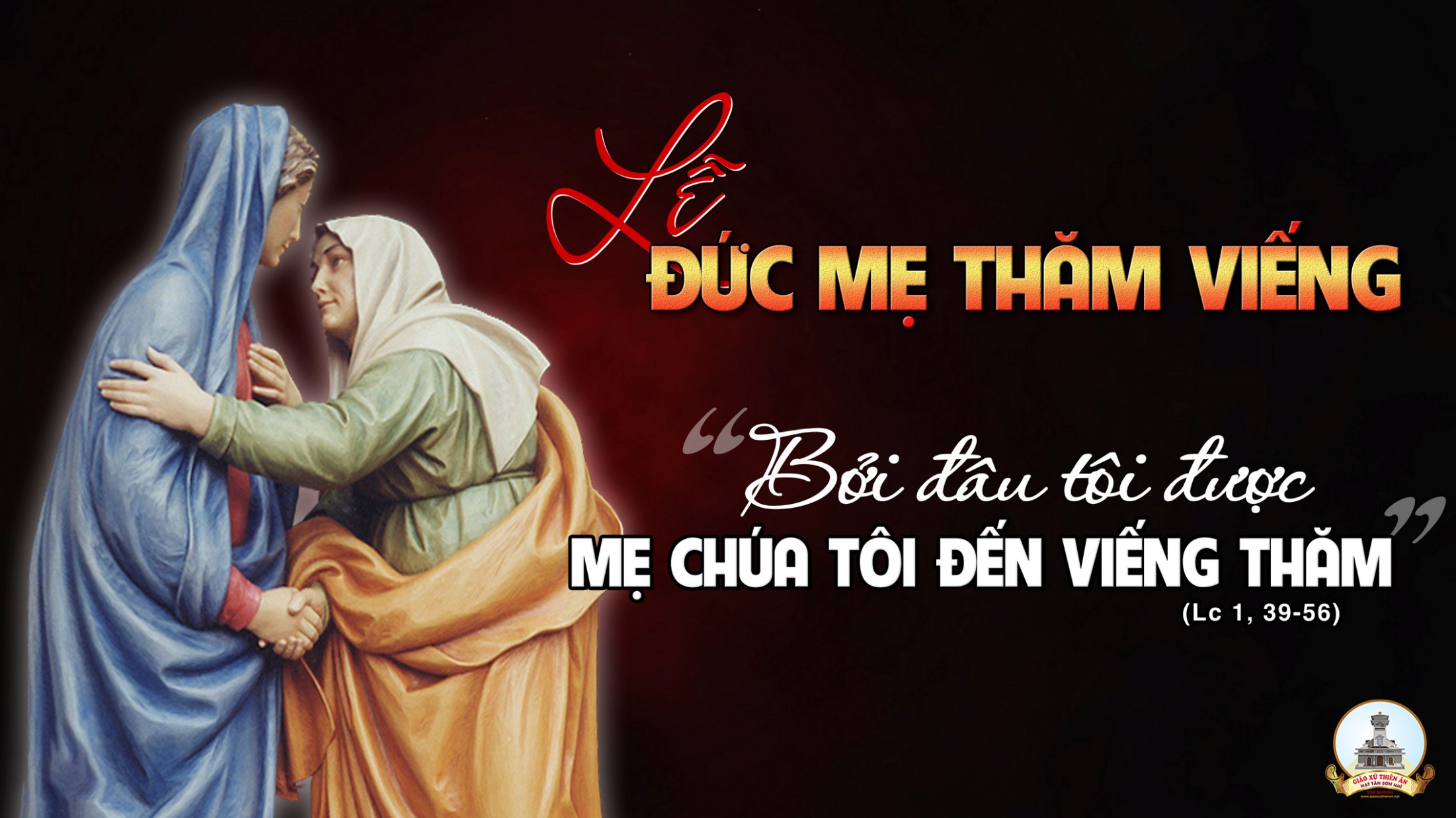 Ca kết lễ
MẸ ĐẸP TƯƠI
Lm. Kim Long
Tk1: Mẹ Maria đẹp tươi như bình minh chiếu rạng ngời, vầng trăng lung linh trời đêm so với Mẹ còn kém xa
Đk: Con thành tâm kính mừng Mẹ, mừng Mẹ đầy ơn phúc, lòng khiết trinh như huệ thắm xinh muôn đời hiển vinh.
Tk2: Mẹ như hoa thơm ngàn hương luôn tỏa bay chín tầng trời, mọi ô nhơ không hề vương ôi xác hồn Mẹ sáng tươi
Đk: Con thành tâm kính mừng Mẹ, mừng Mẹ đầy ơn phúc, lòng khiết trinh như huệ thắm xinh muôn đời hiển vinh.
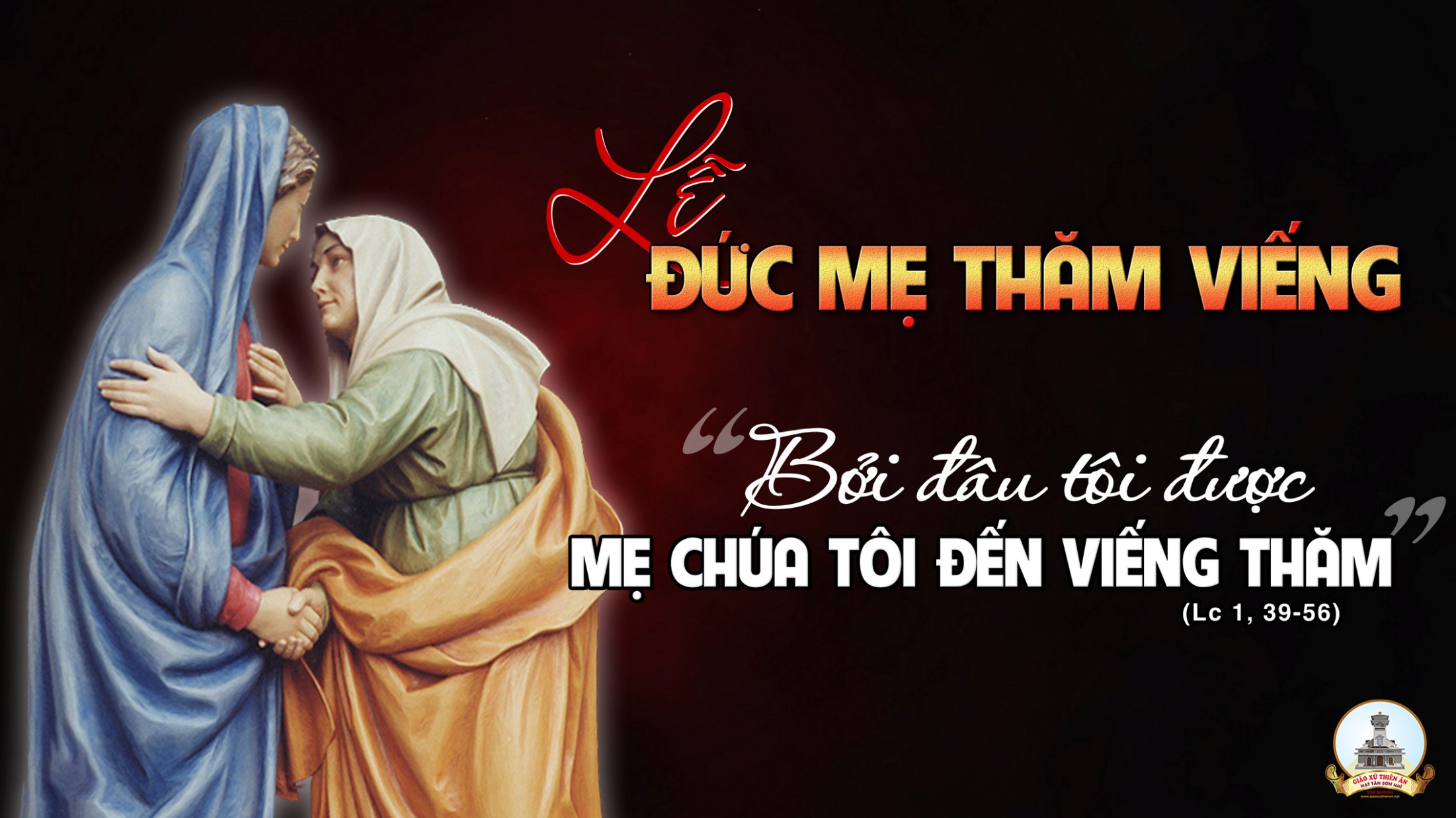